ZAPRASZAMY  DO  NASZEGO  PRZEDSZKOLA
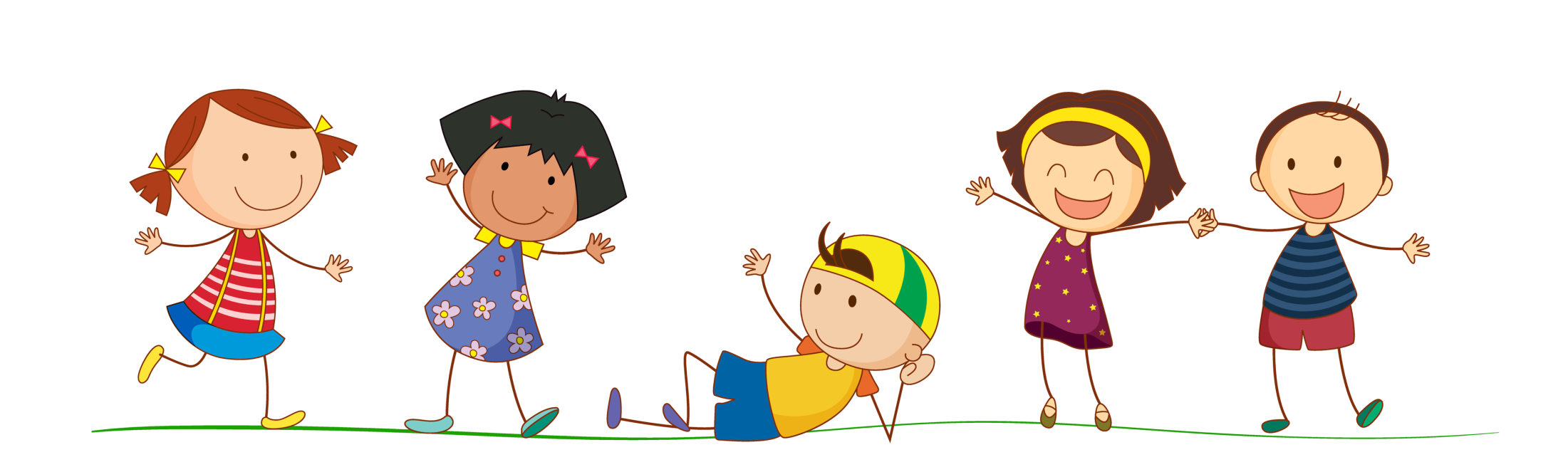 NASZE  PRZEDSZKOLE
WITAMY  W  NASZYM  PRZEDSZKOLU
PRZEDSZKOLE  NR  9
IM.  ANDRZEJA  KOMONIECKIEGO
UL.  PONIATOWSKIEGO  12
34 – 300  ŻYWIEC
TEL. 33 861 43 38
www.przedszkolenr9.edupage.org
Facebook – Przedszkole  nr  9  w  Żywcu  im.  Andrzeja  Komonieckiego
MOTTO:
„Dziecko  chce  być  dobre,
Jeśli  nie  umie – naucz,
Jeśli  nie  wie – wytłumacz,
Jeśli  nie  może – pomóż.”

Janusz  Korczak
KILKA  SŁÓW  O  NASZYM  PATRONIE
ANDRZEJ  KOMONIECKI - wójt żywiecki, żyjący w latach 1658 – 1729.                       W 1686 roku został burmistrzem, a od roku 1688 został wójtem. Był fundatorem wielu znaków cechowych cechów żywieckich oraz kaplicy na górze, ówcześnie Borkowskiej, dziś Burgałowskiej wznoszącej się nad miastem.
       Podczas 40 lat sprawowania urzędu wójta żywieckiego  zajmował  się,  w dzisiejszym tego słowa znaczeniu, pracą naukową. Efektem jego pracy było monumentalne dzieło, kronika miasta Żywca pt. "Chronografia albo Dziejopis Żywiecki". Podczas pracy nad kroniką miejską, dokonał wielu odpisów nieistniejących już dokumentów oraz opisał w układzie chronologicznym dzieje miasta i okolic od 1400 do 1729 roku. W chwili obecnej jest to niejednokrotnie jedyne źródło w zakresie historii Żywca. Napisał też "Rychwalda Monumenta". Rękopis ostatecznej wersji dzieła (było ich kilka, część znajduje się w AP w Żywcu) znajduje się w Muzeum Żywieckim.
O  PRZEDSZKOLU:
przedszkole  jest  placówką  publiczną,
funkcjonuje  od  1963r.,
czynne  od  poniedziałku  do  piątku  w godzinach                            od  600 – 1700, 
obejmuje  edukację  dzieci  w  wieku  od  3 – 6  lat,
kadra  pedagogiczna  to  nauczyciele  o  wysokich  kwalifikacjach,  systematycznie  wzbogacająca  swój  warsztat  pracy,
zapewniamy  dzieciom  opiekę  w  atmosferze  życzliwości,  akceptacji,  szacunku,  bezpieczeństwa,
nasze  przedszkole  to  miejsce  bezpieczne  i  przyjazne  każdemu  dziecku.
NASZE  ZADANIA,  CELE:
koncentrujemy  się  na  potrzebach  dzieci,  stawiamy  na  podmiotowość,
naszym  priorytetem  jest  zapewnienie  dzieciom  bezpieczeństwa,
rozszerzamy  zainteresowania  i  uzdolnienia  dzieci,
rozbudzamy  ciekawość  świata  i  ludzi,  spostrzegawczość                  i  wrażliwość,
zależy  nam,  aby  każde  dziecko  mogło  osiągnąć  sukces  na  miarę  swoich  możliwości,
uczymy  wiary  we  własne  siły  i  możliwości,  chcemy  rozwinąć  w  dzieciach  optymizm  i  poczucie  własnej  wartości
OFERTA  EDUKACYJNA – PROGRAMY:
„Kocham  przedszkole” – Mirosława  Anna  Pleskot,  Agnieszka  Staszewska - Mieszek  
,,W radości dzieci Bożych”  
Edukacja  regionalna  dzieci  3- 6  letnich  „Kochom  Cie  piekno  Ziemio  Żywiecko” – J.  Cyran,  D.  Szymońska,                    B.  Knapek
" Trefliki w Przedszkou"- Dorota Kossakowska, wyd. Podręcznikarnia,
 " Drużyna marzeń"- Joanna Wasilewska, wyd. WSiP,
Projekt edukacyjny- „Edukacja Regionalna w Przedszkolu od 3 do 6 latka”- A. Caputa
„ Moja mała Ojczyzna- rodzinne miasto Żywiec”- A. Caputa
WYPOSAŻENIE:
posiadamy  gabinet  logopedyczny,
salę  do  ćwiczeń  ruchowych,
8  słonecznych  sal  do  zajęć,
nowoczesny  sprzęt:  tablice  interaktywne,  telewizory,  wieże  stereofoniczne,  komputery,
sprzęt  nagłaśniający,  
domofony,  
zapewnienie  bezpieczeństwa  poprzez  monitoring,  
szybki  bezprzewodowy  internet.
ŚWIĘTUJEMY  WAŻNE  WYDARZENIA:
Dzień  Przedszkolaka „ Na góralską nutę”,
Święto  Przedszkola- Imieniny Patrona Przedszkola Andrzeja Komonieckiego
Dzień  ze  Świętym  Mikołajem,
„Hej  kolęda,  kolęda…” – warsztaty i spotkania  przedświąteczne  z  rodzicami,
Wigilijki grupowe,
Dzień  Babci  i  Dziadka,
Zabawa  karnawałowa  z  rodzicami,
Pasowanie na Przedszkolaka,
Korowód Wiosenny 21.03. – Topienie Marzanny
Organizujemy Międzyprzedszkolny przegląd tańców góralskich „ Nigdy nie zaginie góralska muzyka”,
Dzień  Mamy  i  Taty,
Festyn  rodzinny – „MAMA,  TATA  I  JA”,
POŻEGNANIA  NADSZEDŁ  CZAS – zakończenie  roku  szkolnego  dzieci 6  letnich.
BIERZEMY  UDZIAŁ  W  :
„ Szkoła do Hymnu”,
„„Międzynarodowy Przegląd Kolęd  i  Pastorałek”,
„Festiwal  Małych  Form  Scenicznych”-Moja  pasja”,
Międzyprzedszkolny Konkurs Plastyczny „ Bezpieczny Przedszkolak”,
Wojewódzki  konkurs – „Edukacja  regionalna                         w  szkole”,
konkurs  plastyczny – „Cztery  pory  roku                                      w  Żywieckim  parku”,
„Międzyprzedszkolna  Olimpiada  Sportowa”,
inne  konkursy   w  ciągu  roku  szkolnego
BIERZEMY  UDZIAŁ                               W  WYCIECZKACH:
wycieczka  na  Górę  Żar
wycieczka  do  Ustronia – Leśny Park Niespodzianek
Wycieczka do Chlebowej Chaty w Górkach Małych
Wycieczka do Kopalni Soli w Wieliczce
Wycieczka do Ranczo Bierna
Wycieczka do Manufaktury Czekolady w Węgierskiej Górce
Wycieczka do Owczarni w Cięcinie
Wycieczka do Piekarni Zadziele
Wycieczka do Wodociągów w Żywcu
Muzeum Miejskie w Żywcu
Biblioteka Samorządowa w Żywcu 
inne  wycieczki  wg  propozycji  w  ciągu  roku  szkolnego
JESTEŚMY  ORGANIZATORAMI:
KONKURSÓW  REGIONALNYCH  „MÓWIMY   GWARĄ”,
FESTIWALU  PIOSENKI I TAŃCÓW GÓRALSKICH „NIE  ZAGINIE  GÓRALSKIE  ŚPIEWANIE…”
MIĘDZYPRZEDSZKOLNYCH  KONKURSÓW  PLASTYCZNYCH  „ MOJA EKO ZABAWKA”
KONKURSY  ODBYWAJĄ  SIĘ  POD  HONOROWYM  PATRONATEM  BURMISTRZA  MIASTA  ŻYWCA  PANA  ANTONIEGO  SZLAGORA
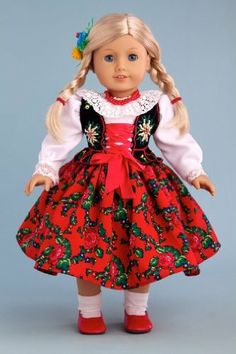 BAWIMY  SIĘ  RAZEM                             Z  RODZICAMI
na  festynach  rodzinnych,
na warsztatach
na  zajęciach  otwartych,
podczas  zajęć  adaptacyjnych.
ZAJĘCIA  DODATKOWE                              I  POMOC  PSYCHOLOGICZNO - PEDAGOGICZNA
gimnastyka  korekcyjna,
logopedia,
terapia  pedagogiczna,
psycholog.


Przedszkole  prowadzi  w  ramach  podstawy  
programowej  naukę  języka  angielskiego  we  
wszystkich    grupach  wiekowych.  
Zajęcia  odbywają  się  wg  ustalonego  harmonogramu.
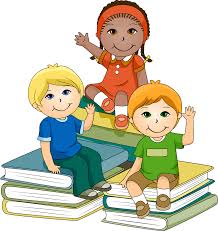 NASZ  OGRÓD  PRZEDSZKOLNY
położony  jest  w  zaciszu  budynku,
wyposażony  jest  w  atrakcyjne  urządzenia  terenowe – stałe  i  przenośne  zgodnie  z  zasadami  BHP – piaskownice,  różnorodny  sprzęt   ogrodowy  do  zabaw,  huśtawki,  drewniany  pociąg,
ogród  jest  miejscem  radości,  odpoczynku  i  dobrej,  bezpiecznej  zabawy,
to  miejsce,  do  którego  są  przenoszone  zajęcia  edukacyjne  przy  sprzyjającej  aurze,
w  ogrodzie  znajdują  relaks  także  rodzice  uczestnicząc  w  wielu  imprezach.
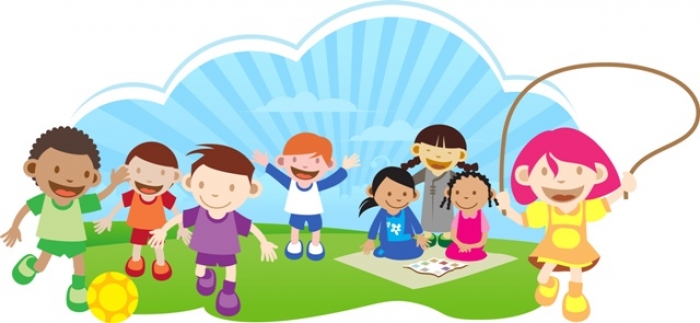 DO  ZOBACZENIA                           W  NASZYM  PRZEDSZKOLU